De Kleine Prins Expertisecentrum
Femke Rienstra

f.rienstra@dekleineprins.nl
31/10/16
Langdurig ziek?
Langer dan 6 weken verzuim


Oorzaak is belangrijker dan verzuimduur 


Ook frequente, korte ziekmeldingen gemeten gedurende een periode kunnen duiden op dat er meer aan de hand is
Mogelijke ziekten
Kanker
			Diabetes
						Epilepsie
									Nierziekten
													Hartafwijkingen
							Astma
		Jeugdreuma
								Chronische pijn of vermoeidheid 

(Onverklaarde) somatische klachten
Langdurig zieke leerlingen
Ervaringen?
Zicht op verzuim  en ziekte
Hoe houden scholen zicht op verzuim?

Wie is eigenaar van die informatie?

Wat wordt ermee gedaan? Opvolging? 

SWV op de hoogte stellen vanwege wet op leerplicht (b.v. tweemaandelijks verzuimcijfers doorgeven aan SWV)
Wat kan je doen?
School is te allen tijde verantwoordelijk voor het onderwijs, ook als de leerling thuis zit

Stap 1: 

Gesprek met onderwijsondersteuner 
In geval van ernstige of acute ziekte of ongeval niet afwachten, meteen contact opnemen met onderwijsondersteuner.
Wat kun je doen?
Stap 2 

Via onderwijsondersteuner bij SWV ondersteuning aanvragen
 (De Kleine Prins) om onderwijs vorm te geven:

Met onderwijsondersteuner en/of expert sparren over mogelijkheden en te ondernemen stappen
Aangepast programma op school afgestemd op belastbaarheid leerling
Thuisonderwijs met als doel terugkeer op school
Arrangement De Kleine Prins: onderwijs tijdens revalidatie  
Voorlichting en toerusten team
Wat kun je doen?
Stap3

Stel leerplicht op de hoogte van langdurig of frequent verzuim, ook bij halve dagen schoolgang en langdurig geoorloofd verzuim

Stem met leerplicht af aan welke wettelijke eisen de school moet voldoen in dit specifieke geval.
Vragen?
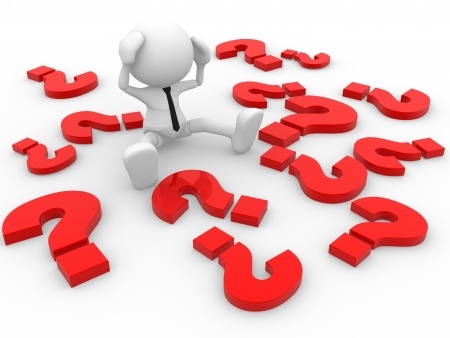 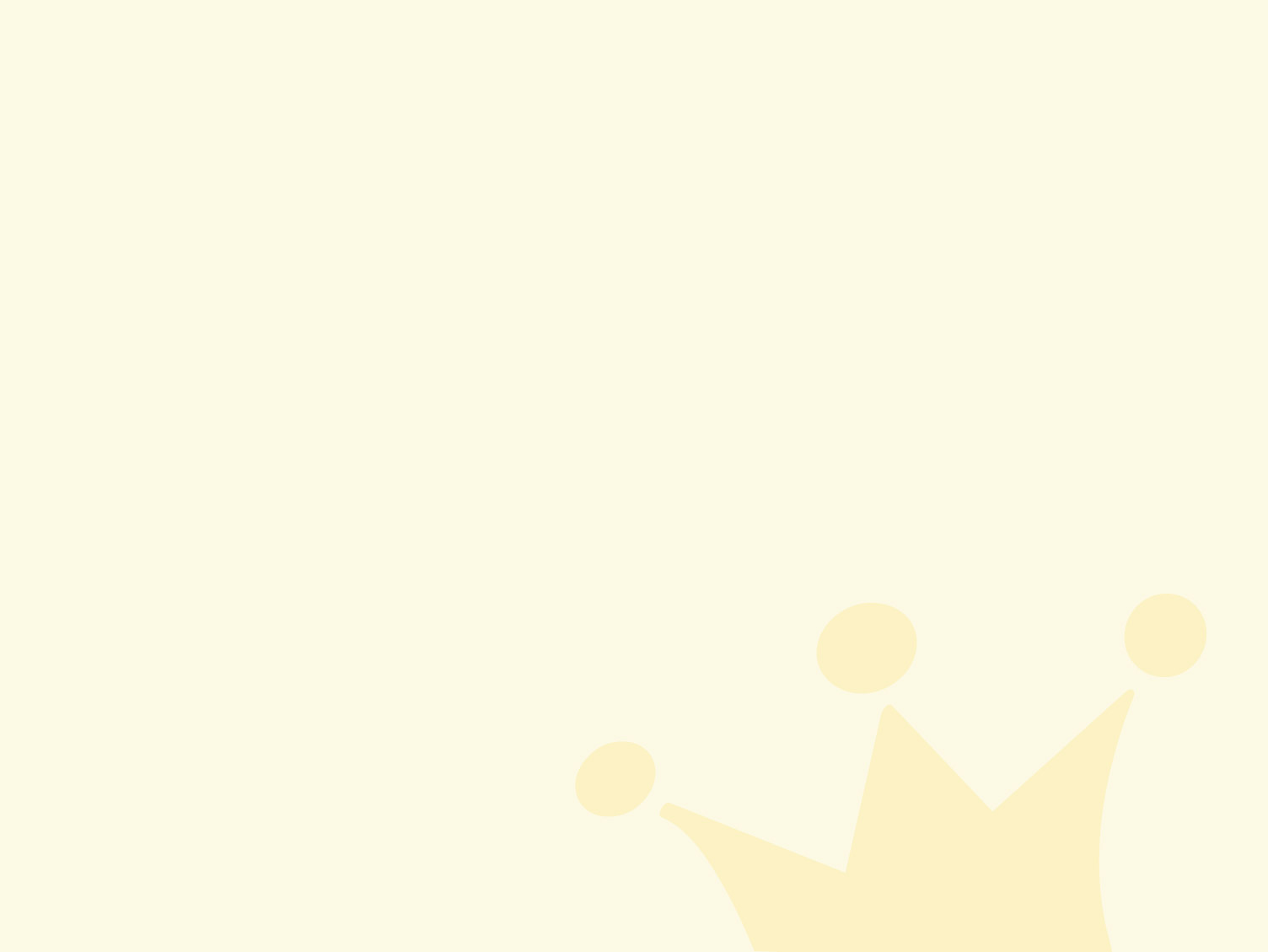 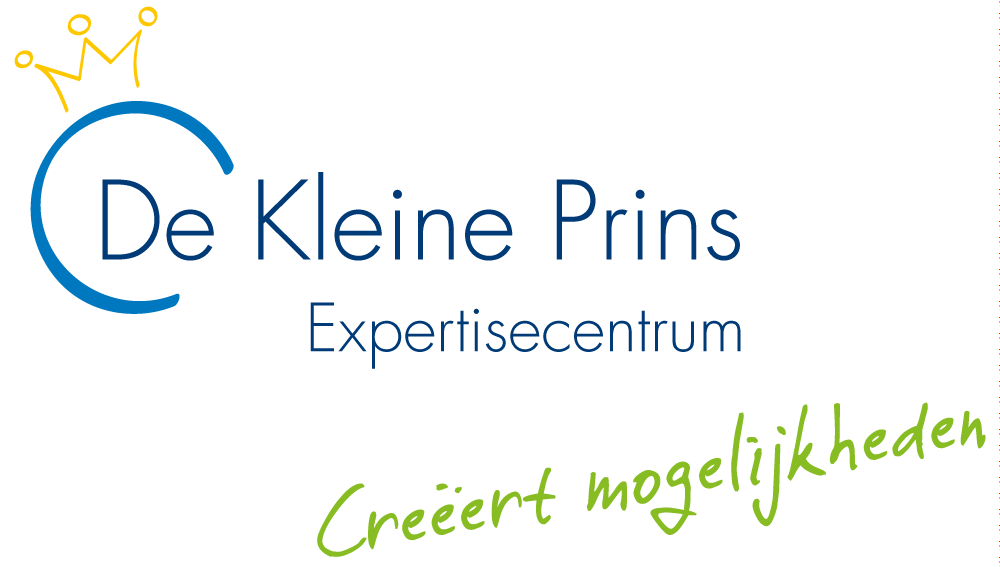 Hartelijk dank voor uw aandacht.